Supply systems management :6. Analysis of supply chains and model resources
Metodický koncept k efektivní podpoře klíčových odborných kompetencí s využitím cizího jazyka ATCZ62 - CLIL jako výuková strategie na vysoké škole
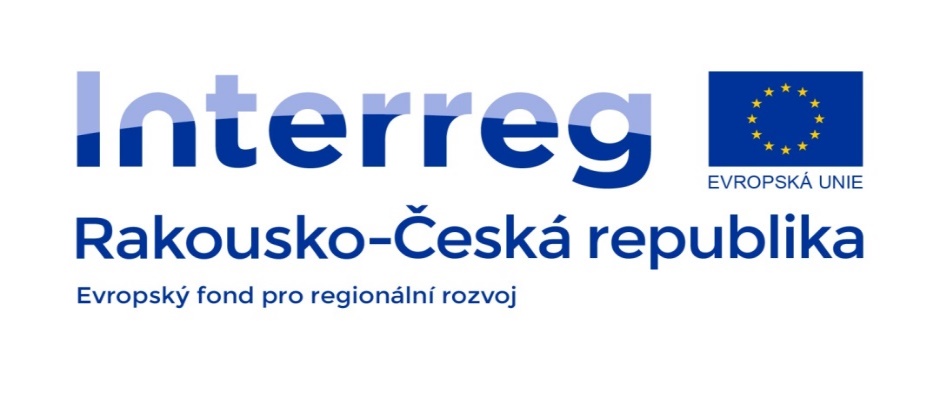 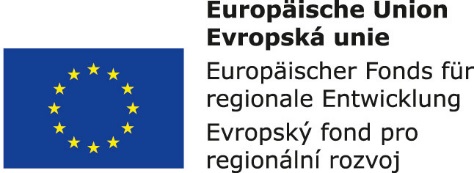 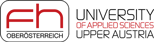 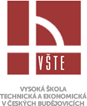 Intentions and objectives of logistics analyzes
Intentions for analyzing logistics chains and systems can be very diverse. The most common ones are:
rebuilding, extending or building new objects,
capacity expansion and equipment upgrading,
change of technological or logistics processes,
reducing costs, the number of vehicles and workers,
increasing competitiveness, etc.
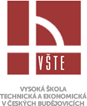 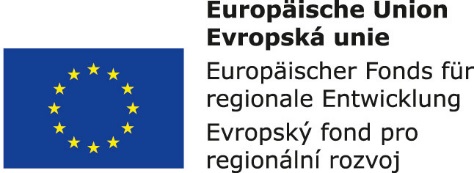 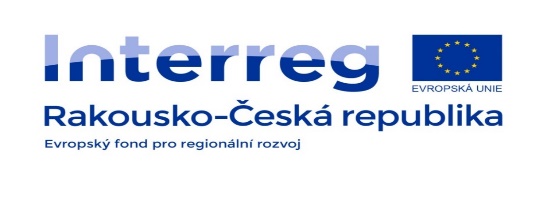 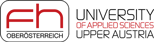 Similarly to intentions to analyze logistics chains and systems that can be very diverse, even objectives of analyzes may vary from case to case. Usually, the purpose of the analysis is :

identifying critical locations in material flows,
reducing inventory volumes,
shortening the running time,
improving the organization and management of material flows,
etc.
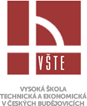 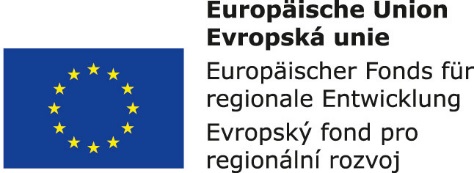 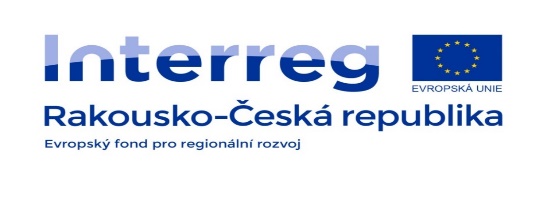 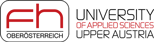 Analytical systematics 
objectives determination,
task formulation,
creating an action plan,
preparatory work,
specification of analyzed objects,
elaboration of working procedures for the examination,
performing a survey.
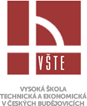 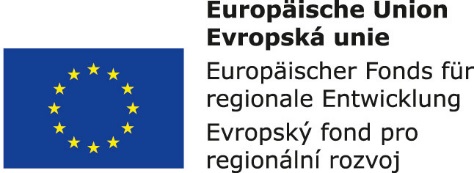 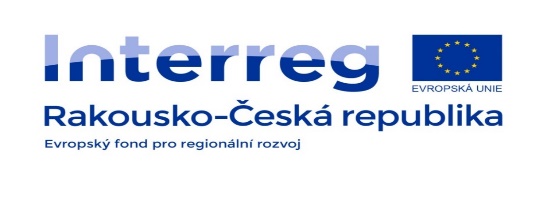 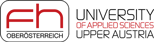 Techniques used within analyze 

Querying
Observation
Modeling
Simulation
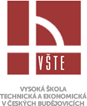 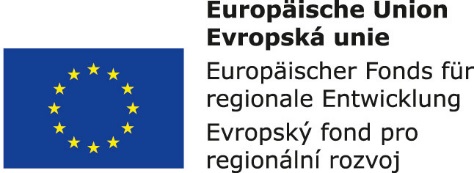 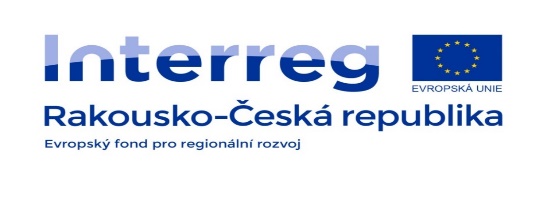 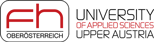 Simulation

The simulation is an imitation of the dynamic process on the model in order to gain knowledge transferable to reality. It offers us possibilities:
exclusion of errors when designing complicated systems with complicated behavior,
comparing the multiple variants,
ensuring the proper functionality of the material flow system,
assessing the stochastic effects (e.g., system behavior failures),
determining the system performance limits, etc.
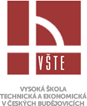 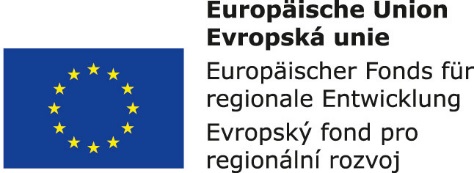 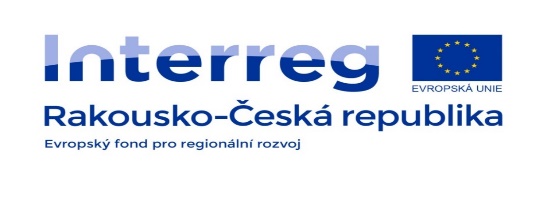 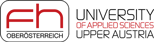